Čím chci být , až vyrostu
ZŠ Ludgeřovice
Ema Musálková
OSNOVA
Jak si vybrat povolání
Splnit si sen
Moje povolání
Názor rodičů
Závěr
Zdroje
JAK SI VYBRAT POVOLÁNÍ
Každý by měl dělat to co ho baví a to co mu jde
 Je mnoho povolání a
 je těžké si z nich vybrat
 to pravé
Každý si, ale vždy 
nějaké vybere
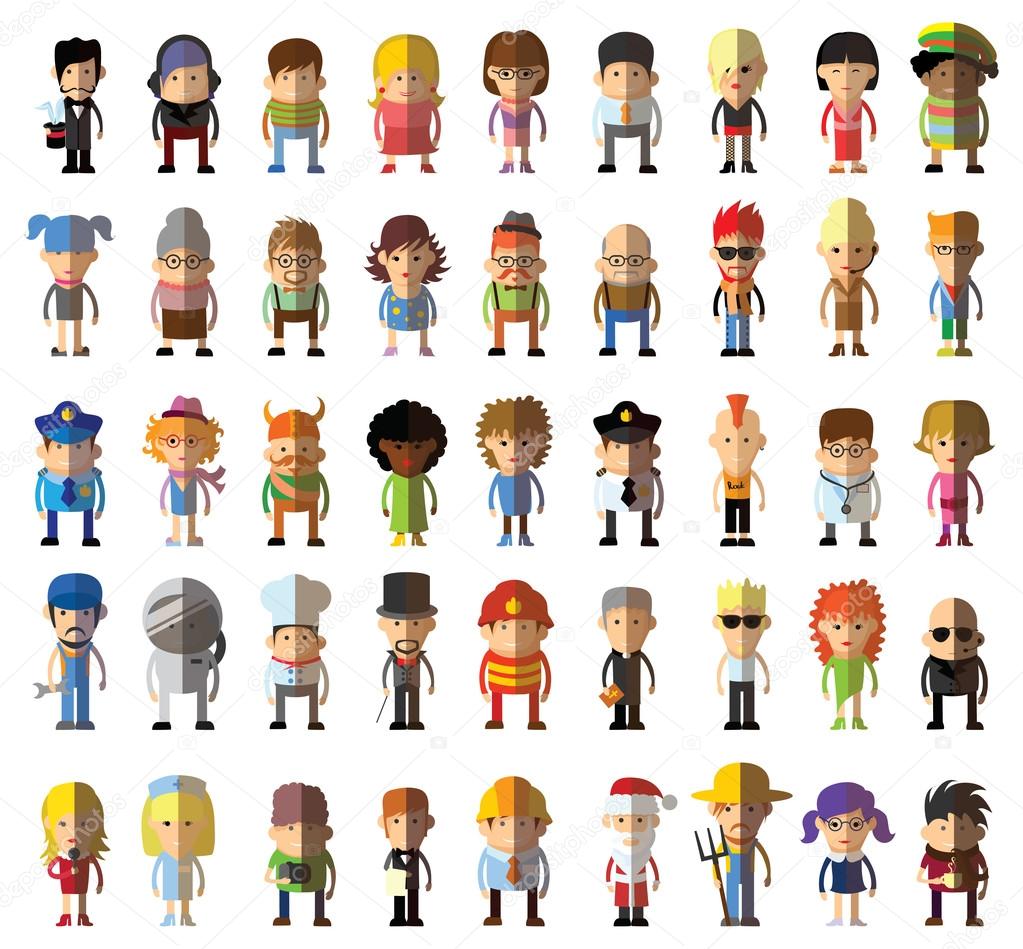 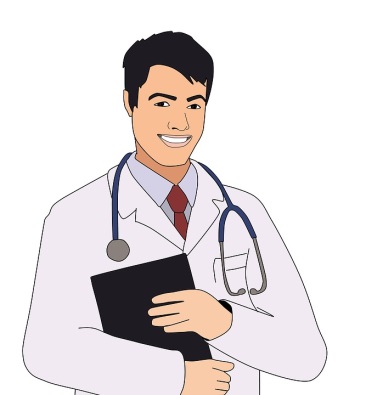 SPLNIT SI SEN
Snad každý měl nebo má sen čím by chtěl být
Doktor, Baletka, Malíř, Zvěrolékař…
Ne každému se jeho sen splní
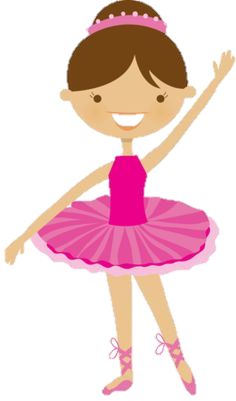 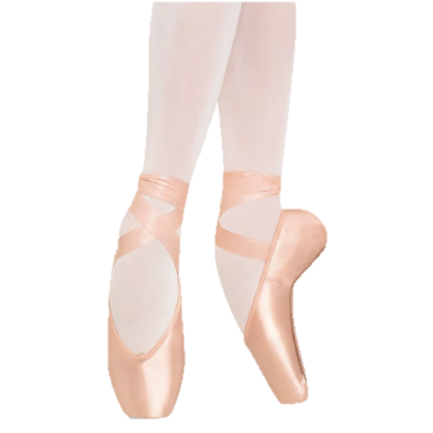 MOJE POVOLÁNÍ
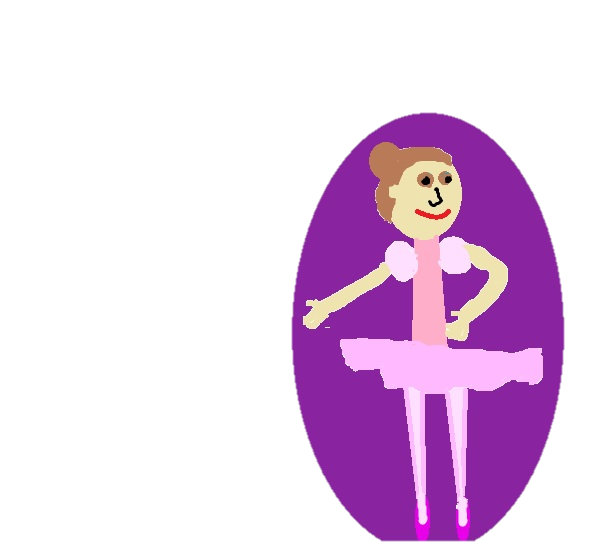 Já jsem si vždycky přála být baletkou
Už jako malá jsem si pustila hudbu 
a tančila na ni
Vždy se mi líbilo jak baletky
 tančí na špičkách
Teď chodím do baletního kroužku 
který mě hodně baví
NÁZOR RODIČŮ
Moji rodiče mě mají rádi a ve všem mě
 podporují
Chtějí abych byla šťastná
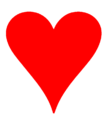 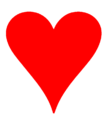 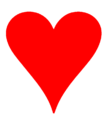 ZÁVĚR
Děkuji za zhlédnutí
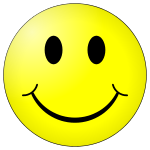 ZDROJE
Google